A
Adam’s Descendants to Noah
Adam--930
Seth--920
Noah
Enos--905
Lamech--777
Methuselah--969
Cainan--910
Enoch-- 365 (430-- translated)
Mahalaleel--895
Jared--962
A
Old Testament
Army
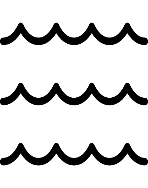 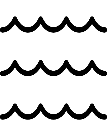 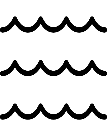 Alchan Joshua 7
A
Abel
Abraham
Abram
Sarai
Sarah
Abinadab- David’s 2nd oldest brother
A
Aaron
Abimelech—
King of Gerar
Ahaz
A
David’s sons
Amnon
Absalom
Abner 2 Samuel 1
Ahab
A
Abigail 1 Samuel 25
Abimelech—
Gideon’s son
Abdon—Judges 12
Adonijah—4th son of David
A
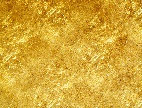 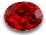 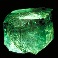 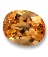 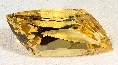 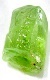 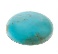 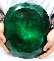 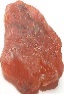 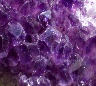 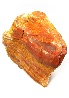 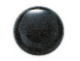 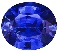 Aholiab
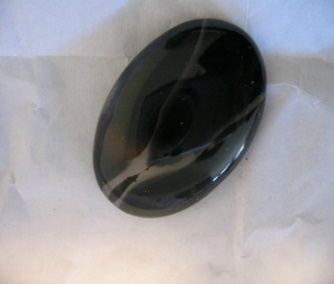 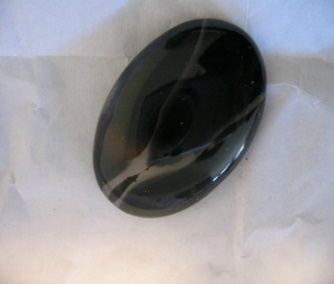 Aaron—High Priest Clothing
Amalekites
A
Ahaz
Amos
Artazerxes—king of Persia Ezra 7
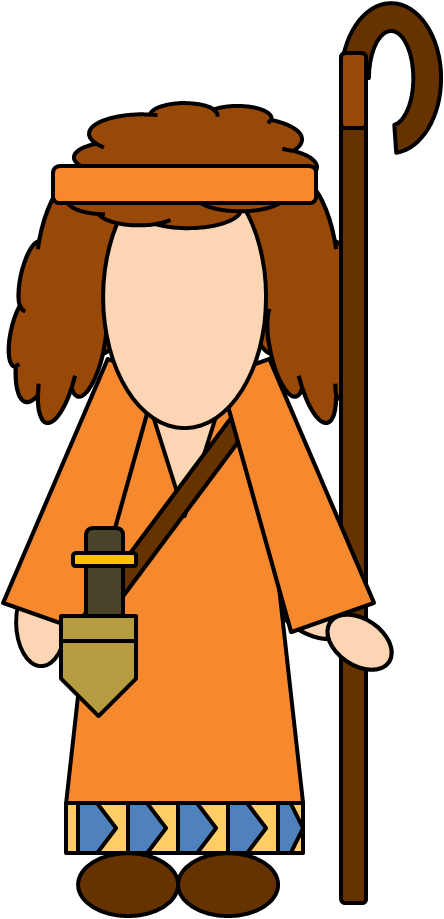 Book of Mormon
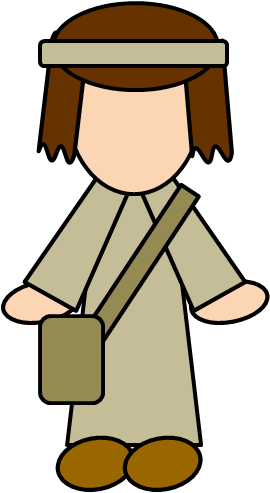 B
Bilhah—Jacob’s third wife…handmade of Rachel…mother of Dan and Naphtali
Idol-Baalim
Boaz
B
Bath-sheba
Uriah
B
The Butler and the Baker---Joseph in Egypt
Bezaleel—carpenter for tabernacle Moses Exodus 35
B
Balak
Balaam
Barak—judge with Deborah
B
Belshazzar the King Daniel 5
C
Cain
Cainan son of Enos
Caleb—Numbers 14
C
King  Cyrus of Persia
D
Daughters of Noah
David
D
Mishael, of Meshach;
v
Hananiah, of Shadrach
v
Daniel 1:7
Azariah, of Abed-nego.
v
Darius
D
Deborah
David
D
Tribe of Judah
King David
Salma
Rahab
Ruth
Boaz
Obed
Jesse
Shammah
Shimeah
Shimma
Abigail
David
Zeruiah
Raddai
Ozem
Nethaneel
Abinadab
Eliab
1 Sam. 16:8
2 Sam. 13:3
1 Chron. 2:13
E
Elisha
Enos son of Seth
Enoch
E
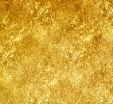 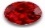 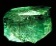 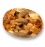 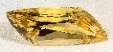 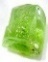 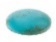 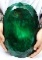 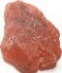 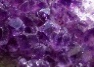 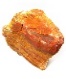 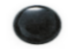 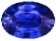 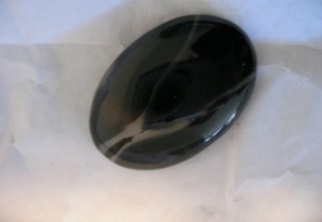 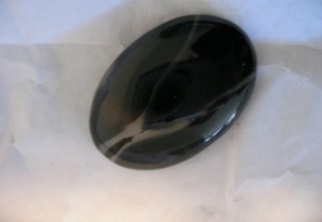 Eli and sons, Hophni and Phinehas
Elon—Judges 12
E
Elisha
Elijah
Ehud--judge
E
Esau—older Esau
Eliab-David’s oldest Brother
Egyptus
Eliezer—servant of Abram
E
Ezekiel—lesson 102
Ezra—lesson 103
E
Esther
Eliakim
G
Goliath
Gideon
Judges 6
G
Diblaim
Gomer
Hosea
Jezreel
Loruhamah
Althout possible, most scho
Loammi
Gomer—Hosea’s wife
H
Hagar
Ham
Hur—assisted Aaron
H
Hannah
Hirum—king of Tyre 1 Kings 9
Hezekiah
H
Hoshea—king of Israel (last)
Hosea
H
Hananiah false prophet in Jeremiah 28
Huldah-prophetess for Josiah
Haggai
H
Habkkuk
Gomer
Hosea
H
Joshua high priest
I
Old testament
Isaac—son of Abraham and Sarah
Ishmael- son of Abraham and Hagar
Isaiah
I
Old testament
Isaac—son of Abraham and Sarah
Ishmael- son of Abraham and Hagar
Ibzam—judges 12
I
Iddo—prophet in kings and chronicles
J
v
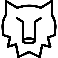 13 Benjamin--Rachel
Ephraim
Jacob
12 Joseph--Rachel
Manassah
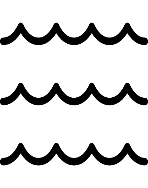 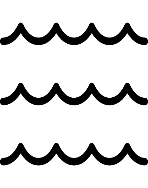 v
v
J
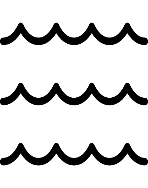 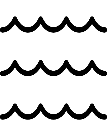 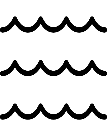 1 Rueben-Leah
3 Levi-Leah
2 Simeon-Leah
4 Judah-Leah
10 Zebulon-Leah
Jacob’s Children
Genesis 29,30; 35.16-26.
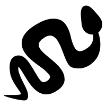 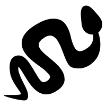 9 Issachar--Leah
5 Dan--Bilhah
11 Dinah--Leah
6 Naphtali--Bilhah
8 Asher--Zipah
7 Gad--Zipah
J
Japheth
Josiah—Judah King
J
Joseph of Egypt
Joshua
J
Joshua high priest
J
Joseph vizier to Pharaoh
Joseph coat of many colors
Joseph of Egypt
J
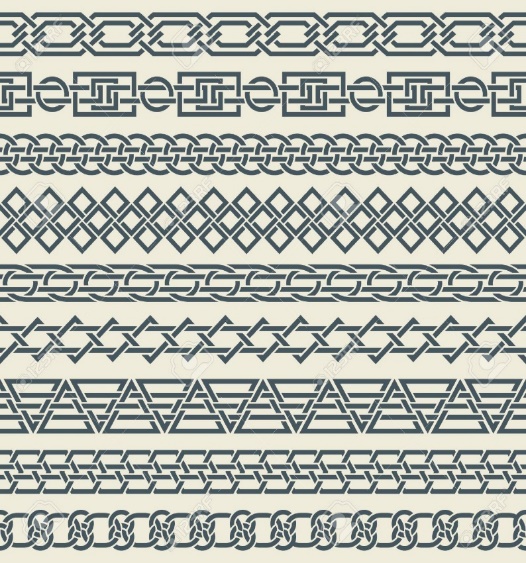 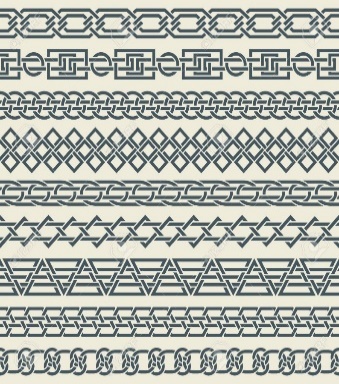 Jair- judges 10
Jotham—son of Gideon Judges 9
Jephthah—judges 11
Jethro in old testament
J
Joel
Jesse
Jared father of Enoch
J
Joel—prophet in kings and chronicles
Johnathan—
Saul’s Son
Joab—King David—2 Samuel
J
Jeremiah—lesson 103
Jezebel
Jeroboam
J
v
Jehoahaz
Jehoiachin
Jehoiakim
Job
J
Joel
Jonah
K
Kings
Ahaz
King Limhi
K
King Eglon
King Zedekiah
King Nephi
K
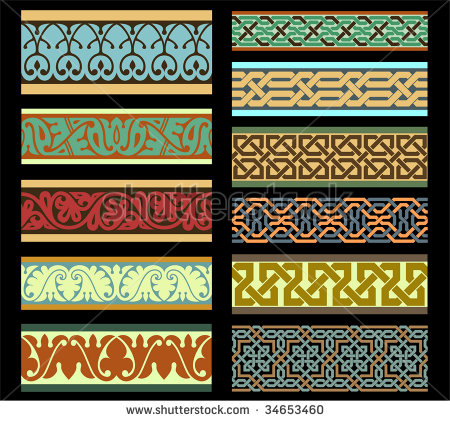 Keturah-Abraham’s wife after Sarah
Korah
K
Asa
Jehosephat
Jehoash
Amaziah
Uzziah
Jotham
Hezekiah
Josiah—
the righteous one on Judah’s side
Kings of Israel
Kings of Judah
Jehoiachin—son of Jehoiakim
Jehoshaphat
Jehoram
Ahaziah
Judah—931 BC to 586 BC
Israel—931 BC to 722 BC
http://gen2revarg.com/gentorevkingsandprophets.html
K
King  Cyrus of Persia—lesson 103
L
Lamech (Gen. 4 descendant of Cain)
Lamech (father of Noah) descendat of Seth
L
Lot’s wife
Lot’s daughters
Lot
L
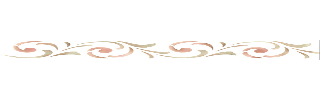 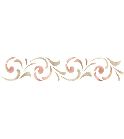 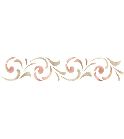 Leah
Laban—Rebekah’s brother House of nahor
M
M
Moses
The Ten Commandments
Law of
moses
Malachi
Moses
M
Moses
Malachi
Moses
Old Testament
The Ten Commandments
Law of
moses
Isaac
Jacob
Moses
The Brass Plates of Laban
5
1
4
2
3
M
Micah
Men of Sodom
M
Three Messengers
Melchizedek
Malachi
M
v
v
Methuselah
Mahalaleel
Miriam
N
Noah
N
Noah’s Sons
Japheth
Ham
Shem
N
Naomi
Elimelech
Nimrod son of Cush…grandson of Ham
Ruth
Mahon
Moabite
Women
Mahon
Chilion
Naomi
N
Old Testament
Nimrod
Naaman
N
Nabal and Abigail 1 Samuel 25
Naaman
Nehemiah
Nahum
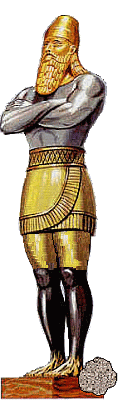 Nebuchadnezzar
O
Othniel
Obadiah
Orpah
P
Pharaoh, son of Egyptus
P
Parable of Nathan to Kind David
We cannot hide our sins from God
King and Servant 
2 Samuel 12
P
Pharaoh—during moses time
Pharaoh—joseph in egypt
P
Potiphar
P
P
Pharaoh's and soldiers
P
P
Prophet
P
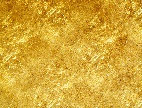 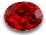 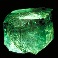 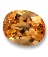 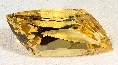 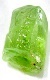 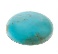 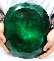 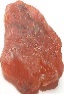 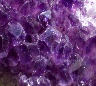 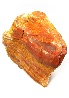 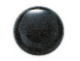 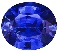 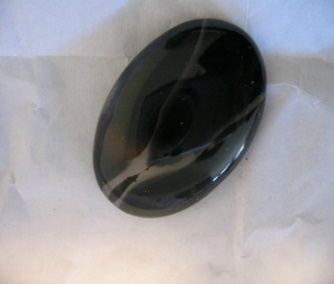 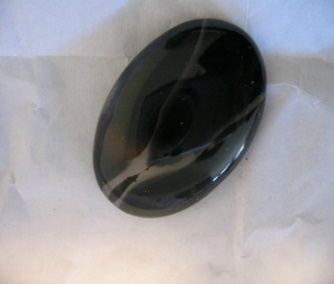 Nadab and Abihu
Eleazar and Ithamar
Aaron—High Priest Clothing

Son’s of Aaron
[Speaker Notes: Eleazar and Ithamar]
R
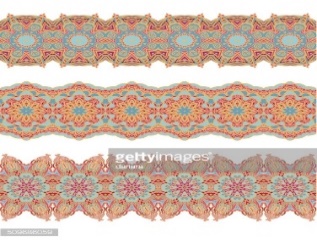 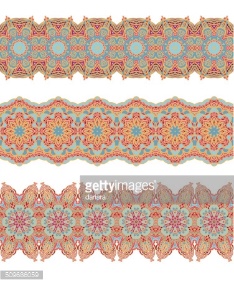 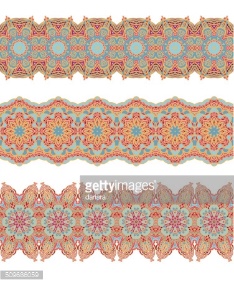 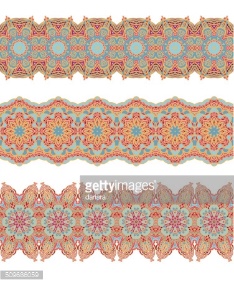 Rahab—saved messengers of Joshua in Jericho
Rachel- wife of Jacob
Rebekah-wife of Isaac
R
Rehoboam
R
Terah
Abraham
Sarah
Haran
Rebecca
Issac
Lot
Jacob
Leah
Moab
Ammon
Perez
Hezron
Ram
Amminadab
Nahshon
Salmon
Tamar
Judah
Moabites
Ruth
Boaz
Obed
Ruth
Jesse
King David
S
Seth- son of Adam
Sarai
Sarah
Shem
S
Shammah- david’s 3rd oldest brother
Shechem—Hivite fell in love with Dinah
Samson—judges 13-21
S
Samuel prophet and Nazarite
Samuel
S
Saul
S
Shebna –Isaiah 22:15-23
Solomon
T
Tamar-daughter-in law to Judah
Tola- Judges 10
U
Uzziah
W
Z
v
Zilpah..handmaid of Leah give Jacob wife #4
Mother of Gad and Asher
Zipporah
Zechariah
Z
Zephaniah
Z
King Zedekiah
King Nephi